EOL 2014 Agile Initiative
Sprint Development Teams
Sprint Development Teams
The Agile Process Team
Brad Huett		Don Kasner
Megan Schmid	Dave Latham
Erich Villasis		Steven Hill
Siva Natarajan		Bryce Budd
Tuesday, February 25, 2014
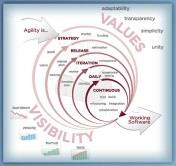 What are the Sprint Development Teams?
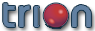 Roles and Responsibilities within the Agile Process
The Sprint Development process is facilitated by five Sprint Teams. The teams are based on Agile roles. A single team member can be supporting multiple Agile roles. The Scrum Masters are the “Daily Glue” that are responsible for the development engine is “Firing all Cylinders”.
1. Business Team – Business Process Drivers
2. Architect Team – Technology Design Drivers
3. Development Team – Code Development Drivers
4. QA Team – Quality Control Drivers
5. Network Infrastructure Team – Network Tools Drivers
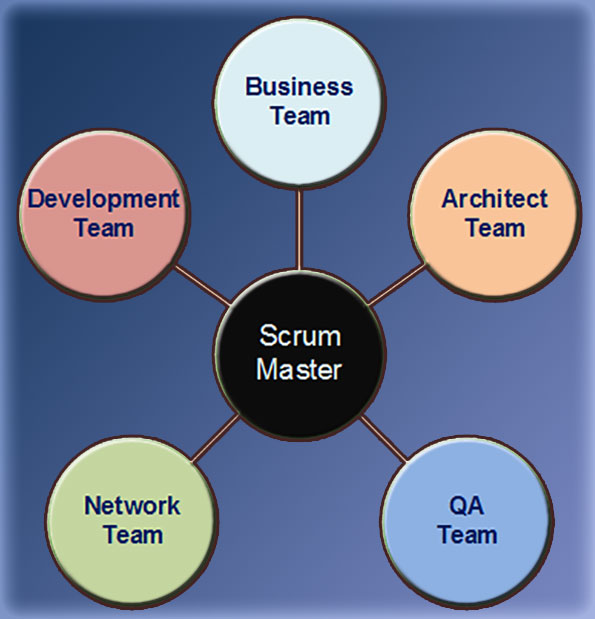 Each Sprint Team has Multiple Role and Responsibilities. A Sprint Team Member can Perform more than One Agile Role
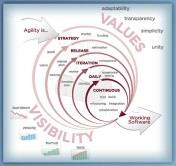 The Business Team Roles and Responsibilities: Part I
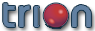 The Client and Delivery Team Business Drivers
Product Owners – The POs are the liaisons between the Scrum Masters, along with other team members, and the Business Groups: Stakeholders and Subject Matter Experts. The Product Owners look “Upward” for guidance, understanding of the priorities and expectations of the key business team members: The Stakeholders. The PO is the bridge between the Business Team and the Technology Teams. The Product Owner is the key role to manage and communicate issues to the Business Team and to the Technology Teams before they become problems or disasters.
Business Analysts – The BAs are the link to a true understanding of the definition of success of all of our design and development efforts. Business Analysts help shape the Business Domain Model in the minds of the team and the code that is generated.
Scrum Masters – The Scrum Master runs the Daily Stand Up Meetings and acts as the primary facilitator in resolving all team member defines blocks. This role works with the Product Owners to help facilitate successful Business Stakeholder expectations.
Business Stakeholders – The initiative drivers and the primary audience for the last Sprint delivery demonstration on Day Plus Two, the Tuesday of the current Sprint.

Subject Matter Experts – Business Domain knowledge experts that are not involved with the daily activities of the Agile initiative.  They support the Business User Stories for clarity.

Lexicon Master – The Lexicon Master is the gatekeeper of the Ubiquitous Language. 

This Lexicon of Terms is maintained as a living collection of communication semantics for human interaction and development naming conventions.
Program Manager – This role is ultimately responsible for all aspects of the Client’s initiative and works closely with the Business drivers to managing changing requirements throughout the engagement. This team member helps the Business Analysts and Architect team to thoroughly understand the success criteria of the engagement. The Program Manager ensures changing requirements are addressed and communicated to the Project Managers for disseminated to the key team roles.
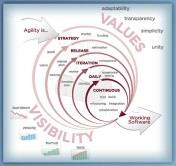 The Business Team Roles and Responsibilities: Part II
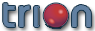 The Process and Training Business Drivers
Retrospective Master– This role will lead the iteration Retrospective session. The protocols for the time boxed session will be maintained through the discipline of the Retrospective Master.

Training for the Retrospective protocol is the responsibility of the Retrospective Master.

It is the Retrospective Master who will ensure that the two hour session is productive and meets the defined outcome. The definition of success is to create the Consensus Document for the Consensus Meeting that is held to format a strategy for next Sprint's implementation of the Consensus objectives.
Agile Process Manager– This role is responsible for managing the acceptance of the paradigm shift from the current delivery model to the Agile paradigm.

Helping people understand and make the transition to an iterative process is the primary responsibility of the Agile Process Manager.

Working with the Agile Team members to understand the issues, training requirements and support is critical for a successful transition.

Agile Trainer– The Agile Trainer teaches the teams the methodology through the methods created for the unique implementation of the Agile processes.

Train the Trainers concept should be implemented so the Students become teachers to support the life cycle of the development process.

Development Trainer– The Development Trainer is responsible for ensuring that the Development Team is educated on the Development Code Standards, Design Principles and Design Patterns that are expected to be used.

The Code reviews will validate these development standards and it is the Development Trainers responsibility to make sure the team is aware of their development responsibilities
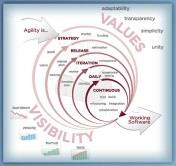 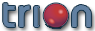 What are the Architect Team Roles and Responsibilities?
The Architecture and Design Team Business Drivers
Data Architect– Creates the Information Repository Structure that supports the Technology Business Domain Entities as it has been mapped from the Business Domain Entities. The collaboration between the Data Architect and Systems Architect will help ensure that the Business Domain Entities will be correctly represented under the System’s Data Abstraction Layers and consumed efficiently above the Data Repository Layers.
Database Analysts – Analysis of the Business Domain Data structure is the responsibility of the Database Analyst. 

This is a collaborated effort between the Data Architects and Systems Architects to support the Business Domain Data Structure.
Applications Architects – The Logical Model Application Architecture, Distributed System Model along with the Human Interface Model is created by the Applications Architects.

The Processing Structure and Business Rule Model are defined by the Business Domain and architected by the Systems Architects. .

Systems Architects – The Processing Structure and Business Rule Model are defined by the Business Domain and architected by the Systems Architects. The knowledge gained by the Business team is used to validate the Technology Domain Model.

Designers – Designers are Architects and possible Developers assigned to create tangible Statement of Works from the Business Acceptance Criteria from Backlog User Stories for an upcoming Sprint iteration.

During Sprint Planning, Architects and Designers convert the Business User Stories Acceptance Scenarios into Story Points.
Some of these Roles can be Held or Supported by Lead Developers, Senior Developers or Technology Proficient Working Scrum Masters.
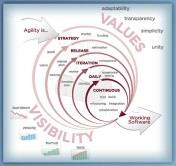 What are the Development Team Roles and Responsibilities?
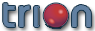 The Coding and Database Team Business Drivers
Application Developer – This is generally a Model/View/Controller Web application but can be any Client-facing selected technology for the engagement.

The Application Developer must be experienced in all aspects of the designed solution. This includes support for the UI Developer and understanding of the SOA stack for support for the Back End Developer.

The Technology requirements include all Design Principles, Object Oriented Programming (OOP) Best Practices along with a good knowledge of the implementation of Design Patterns

All code developed by this role must be created using Test Driven Development (TDD).

Back End Developer – The Back End Developer, sometimes referred to as a “Middleware Developer”, must be proficient in all aspects of the Service Oriented Architecture (SOA) stack. This includes Web Services that implement SOAP and REST architectures for cross-domain delivery of information for the Applications.

A thorough knowledge of Data Layer Abstractions such as Object Relational Mapping (ORM) frameworks for Database Table representations as ORM framework objects is essential.

Knowledge of Aspect Oriented Programming (AOP) is required to implement the Application-centric Cross Cutting Concerns.
Developer Lead – The Developer Lead is responsible for the quality of the code delivered by the team’s core developers.

Code review and compliance with engagement Best Practices, Code Standards and established Design Patterns are enforced by the Developer Lead.

Any team member coaching, mentoring or training is the responsibility of the Developer Lead.

The Developer Lead can be a Sprint developer but the role’s primary responsibility is to ensure that the team is delivering quality and a sustainable code base for the QA Team to validate.

UI Developer – The primary skill set for the UI Developer is Client-side Technologies. They role requires expert knowledge and experience with all aspects of the User Experience.

The Technology expertise required includes HTML, JavaScript, jQuery and related frameworks. A strong knowledge of Cascading Style Sheets (CSS) and Client-side frameworks as well.
The Developers are the “Front Line” roles that define success for the engagement. The Code Quality process helps ensures success for the Developers and the engagement.
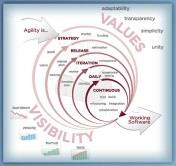 What are the Development Team Roles and Responsibilities?
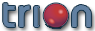 The Coding and Database Team Business Drivers
Database Developer – Requirements for new databases and modifications to the existing data repositories are defined by the Architects Team’s Data Architect and Database Analysts Statement of Works (SOW).

This role works with the Architect team to create functional requirements, modifies existing databases and data products according to the defined Client’s Data Domain needs.

Database Developers are responsible for getting the “Data Right”.

Relational schema are the prime model for the Database Developer, using single rows and small subsets. 

Database Developer uses ETL (Extract, Transform and Load) skills mostly for Data Feeds

The Database Developer is responsible for the Transactional Database Model within the Client’s Data Domain. 

The Database Developer is responsible for the Transactional Database Model within the Client’s Data Domain. 

The ability to create defined reports, as a Report Writer, is a skill set requirement for this role.

An understanding of Enterprise Data Management (EDM) to ensure database quality, and performance that serves both internal and external Client Users.
Business Intelligence Developer – The BI Developer turns the Domain Data into “Actionable" Information.

Skills required is the ability to target a specific area for improvement, with quantifiable progress, given realistically achievable goals in a time frame that adds value to the Business Domain.

An intimate understanding of the Business Domain is required as Business Intelligence (BI) is being used more across all functions of the Domain’s Value Chain.

The Domain Knowledge Model that supports the Domain’s Value Chain is created by the BI Developer using Online Analytical Processing (OLAP) skills.

These skills include creating Fact Tables, Dimensions and Cube Structures primarily as Star schemas.

Data Mining, Data Warehouse and ETL (Extract, Transform and Load) skills are required to help create the Data Landscape to OLAP processing.

The BI Developer is responsible for loading Reporting Systems.

A solid understanding, implementation experience and tools for creating Enterprise Data Management (EDM) strategies to ensure database quality, and performance are required for a complete BI Developer.
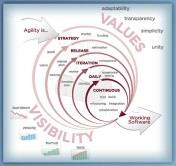 What is Development Continuous Integration?
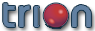 The Continuous Code Integration Process
In an engagement that requires multiple Sprint Teams to be developing simultaneously the implementation of a “Bullet Proof” code integration process is essential.

This is even more critical when Off-shore resources are working on the same Code Base as internal teams.

The Continuous Integration Manager becomes the facilitator and gatekeeper for these code merges.
Continuous Integration Manager – The CI Manager also manages all “Code Pushes” to higher environments such as QA, Staging, a Production emulation environment, and Production.

All automated test suites and harnesses along with the required scripts are managed by the CI Manager.

The Web reports for the Business to monitor the Sprint development progress through Acceptance Test Driven Development (ATDD) Behavior Driven Design (BDD) tools such as SpecFlow are managed by the CI Manager as well.

The Continuous Integration Manager is responsible for success delivery of the Sprint Deployment code to QA and ultimately to Production.
Daily Code Builds combined with automated code validation tools verifies the integrity of the Developer’s “Checked-in” code to prevent blocks due to code not compiling.”
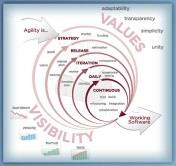 What are the Code Quality Team Roles and Responsibilities?
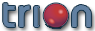 Code Review and Knowledge Team Business Drivers
Code Review Lead – This is a rotating role amongst all of the Development Team members. The Code Review Manager delegate the scheduling responsibility to the assigned Code Review Leads. This role selects a Code Technologist to act as an assistant for during the code review process. This role will be able to act as an “Alternate Proxy Developer” when required for Bug fixes and change management feature functionality requests when the original Developer and the Code Technologist is not available. The Code Review Lead role creates the Third Level Depth of Knowledge of the Client’s code base.
Code Review Manager – The Code Review Manager assigns Code Review Leads to the approved Design Code Designs. This role is responsible for ensuring the scheduling of all Code Reviews and reviews Code Review follow-up requests, if required. The Code Review Manager certifies that the code reviews has been completed successfully. This role delegates the majority of the code review responsibilities to the assigned Code Review Leads. 
Code Technologist – This is a rotating role amongst all of the Development Team members. The Code Assistant will be responsible for primary knowledge about the reviewed code base. This role will be able to act as a “Primary Proxy Developer” when required for Bug fixes and change management feature functionality requests when the original Developer is not available. The Code Technologist role creates the Second Level Depth of Knowledge of the Client’s code base. 

Co-Programming Lead – This role is held by the strongest developers as a supporting role for Developers who required development skill support. The co-programming allows the Developer to “Drive” the programming effort while Best Practices are shown.
The Code Quality process supports two very important development purposes:
Ensures that Best Practices in Code Development are delivered that lowers the cost of changes to the code
Create Code Base Knowledge that has a depth of three developers to support the code base over time
This process helps prevent blocks when skill sets are required and the originator of the code is not available.
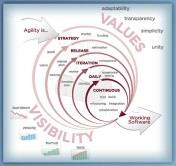 What is the QA Objective?
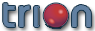 Quality Code Delivery to the QA Team: The QA Objective
The “QA Objective” is defined as the “Vision of Success” for a User Story that has been delivered to the Sprint Teams for Development.
The Business Team Vision is  
      Communicated to the Architect Team as a User Story 
             Delivered by the Development Team as a Feature Story
                    And Validated by the QA Team with the Test Suites
The QA Team works closely with the Development Team during the Integration Phase of Development. The QA Objective is the criteria by which the Integration Code is assessed during Integration Code Review. 

This ensures that the Code Base that is delivered to QA is free of silly bugs that the Development Team should be responsible for correcting before QA wastes any time on them.

The QA Team is free to use their time more efficiently by testing for issues that are not readily visible in the Development Integration environment.
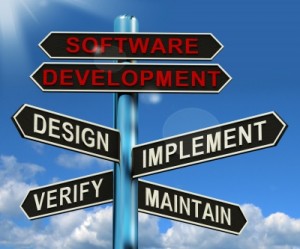 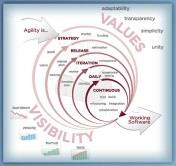 Quality Assurance Team Roles and Responsibilities: Part I?
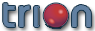 Quality Control, Code and Performance Validation Drivers
QA Tester Analysts – The QA Analysts are responsible for delivering to the Development Team’s Integration Developers a Test Suite, the QA Objective, created by the QA Team. 

The tightly integrated relationship between the QA Team and the Development Team creates a “Double Check” closed loop process that minimizes costly bug resolution at the QA stage. 

QA Performance Analysts – Security certification is the major responsibility of the QA Performance Analyst.

The QA Performance Analyst works with the Development Team Lead to help identify performance “Bottle Necks” caused by the Forces of Software Development.

These forces, Capacity and Latency (Affinity) along with Intermittent Failure and Human factors such as malicious attacks and human error are evaluated and managed by the Architecture, Development and Network Teams and validated by the QA Performance Analysts.

Memory usage and possible leaks are evaluated and issues are reported to the Architecture team for resolution by the Development Team.

The UX must be regressive tested after every QA Objective  validation is successfully completed to ensure that the perceived performance has not been compromised with any new development updates.
QA Director / Manager – Oversees the organization with a focus on implementing standards and best practices

This role ensures that a QA Team member is assigned to attend and participate in the Architect Team’s Design Reviews and the Development Teams Code Reviews.

The QA Manager helps disseminates the QA testing requirements for the generation of the QA Objectives for the Development Team’s Integration phase.

The QA Manager is responsible for delivering to the Development Team the QA Objective’s testing criteria. This is the Development Team’s criteria used during its Integration Development stage and validated during the Development Integration Review process.

QA Lead – The QA Lead manages the QA Test Analysts and the Performance Analysts.

The QA Lead can participate as a QA Test Analysts or a Performance Analysts but the role’s main responsibility is the successful completion of Integration and Regressive testing as defined by the QA Objectives.

The QA Lead works with the Architecture and Development Teams by acting as the QA representative for the Design, Develop and Integration Review teams along with being the QA Team’s Daily Scrum Team representative.
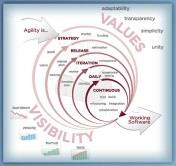 Quality Assurance Team Roles and Responsibilities: Part II?
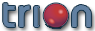 Quality Control, Integration and User Validation Drivers
QA Consultant – Consulting Resource that Partners with the Director of QA and Release Management on implementing the Testing Center of Excellence (CoE).

This role defines the Test Strategy used for on and off shore resources. This QA consultant participates in the initial screening of candidate.

External QA Lead – Coordinates tasks for the QA Analysts.
This role serves as a Subject Manager Expert for the team. 

Helps approve Test Data & Scenarios used, Defines Test Cases and executes the Test Cases used.

Integration QA Member – Coordinates tasks for the QA Analysts. This role serves as a Subject Matter Expert from an Integration perspective for the team. 

Helps approve Test Data & Scenarios used, Defines Test Cases and executes the Test Cases used for validating the integration of developed code.

User Acceptance Testing (UAT) Member – Coordinates tasks for the QA Analysts. This role serves as a Subject Manager Expert from the User’s perspective the team. 

Helps approve Test Data & Scenarios used, Defines Test Cases and executes the Test Cases used for User Testing.
QA Automation Engineer – Development and Maintaining Automation testing scripts and data . 

QA Engineer – Supports the Development team by helping to define the Acceptance Criteria. Supports the Development Integration Test creation.

Defines Test Data & Scenarios used, Defines and executes Test Cases used: the QA Objective.

Supports the Business by providing initial level application support through Training, Guidance, Issue Triage 
NOTE – Requires Business and Application Domain Knowledge
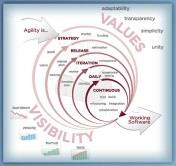 What are the Infrastructure Roles and Responsibilities?
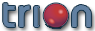 The Network Infrastructure Team Business Drivers
There are a number of responsibilities that the Network Infrastructure Team is responsible for ensuring are in place and fully functional during the engagement.

Some of the most important are:
A “Sandbox” Development Environment for all developers
The Continuous Integration development environment for the daily builds
The QA Environment for validation of the daily “Smoke Tested” code builds
The Sprint product delivery environment for Business Team demonstrations
All Production environments
The Agile technology Tools for managing documents, processes and reports
Network Services Manager – This is an Agile methodology defined representative role and not a traditional Network Infrastructure title.

The Network Services Manager delegates most Sprint development activities to the assigned Network Services Lead.

This role’s primary responsibility is to ensure that the product and services required by the engagement teams are available, functional and maintained.
Network Services Lead – The Network Services Lead is a member of the Sprint Team and is the representative of the Network Infrastructure Team to the Daily Sprint Scrum Meetings.

The representative will work with the Scrum Master and the Network Services Lead to resolve all issues as soon as possible to remove the blocks so that the current Sprint Development and QA activities can resume.
The Infrastructure Team Members are members of the Agile Sprint Team but are not required to participate in the Daily Scrum Stand Up meetings as long as their commitment is to resolve all blocks as a high priority in their daily activities
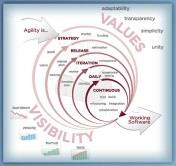 In Conclusion: The Sprint Development Teams
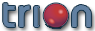 The Agile Sprint “One Team” Philosophy
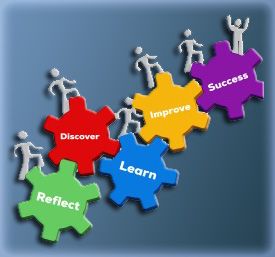 The Agile process consists of dedicated teams that have defined Roles and Responsibilities.

At least one team member is available each day to help understand their teams current state of the engagement for the other teams.

All issues belong to the entire Sprint Team: The “One Team” mentality.
The team’s representative is willing to help resolve any Scrum Master’s managed block, identified during the Daily Stand-up meeting, because their success is everyone’s success.
Everyone from every team owns every team members success criteria. Agile is truly “All for One and One for All”